ГБОУ ВО «БАШКИРСКАЯ АКАДЕМИЯ ГОСУДАРСТВЕННОЙ СЛУЖБЫ И
УПРАВЛЕНИЯ ПРИ ГЛАВЕ РЕСПУБЛИКИ БАШКОРТОСТАН»
 
Кафедра менеджмента и социальной психологии
 
РАЗДАТОЧНЫЙ МАТЕРИАЛ К
 ВЫПУСКНОЙ АТТЕСТАЦИОННОЙ РАБОТЕ
 
Разработка стратегии сбыта и продвижения продукции                                          ООО «Синтек Менеджмент» (ОбнинскОргСинтез)


Студент                      Р.А. Муслимов
1
Общая характеристика предприятия
Компания основана в 1999 г.  
Объем выпуска 320 тыс. тонн
Производственная мощность 500 тыс. тонн
Сеть дистрибьюторов охватывает больше 20 стран  
Штат компании -  500 сотрудников
Ведущий поставщик для автопроизводителей в РФ
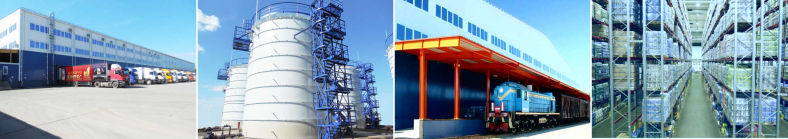 2
Успешное портфолио
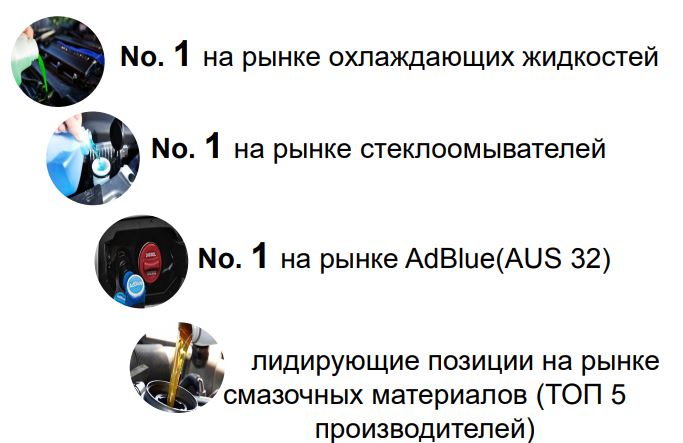 3
Дистрибуция
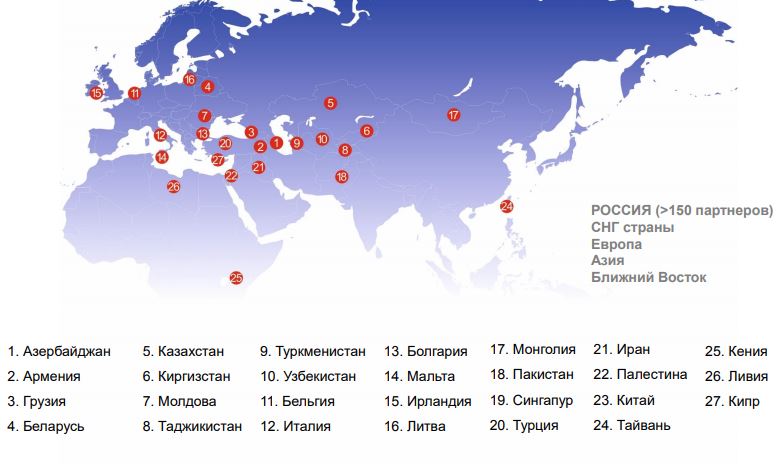 4
Структура производства компании
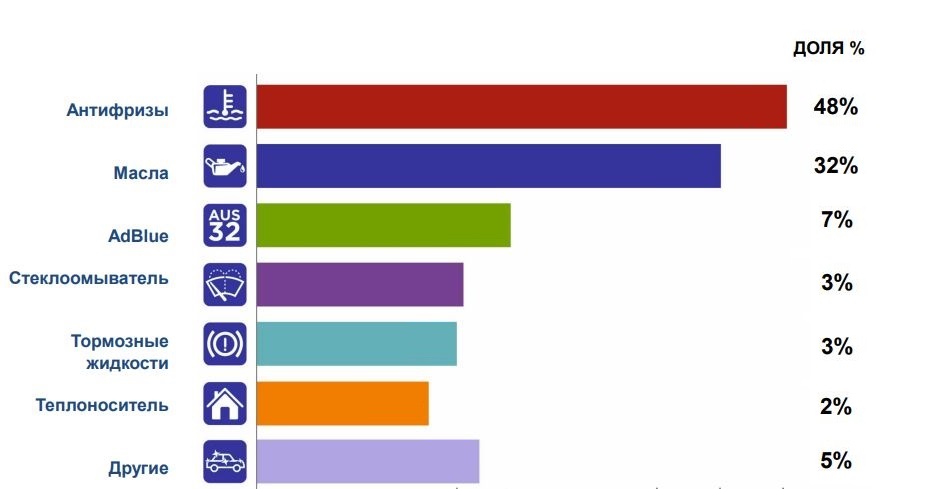 5
Анализ потребителей. Структура продаж каналов B2C и B2B
Канал B2C – Потребительский
Автомагазины
Авторынки
Гипермаркеты
АЗС
СТО
Автодилеры

 Канал B2B – Коммерческий
Автотранспортные предприятия
Сельское хозяйство
Металлургия
Химическое производство
Машиностроение
Другие
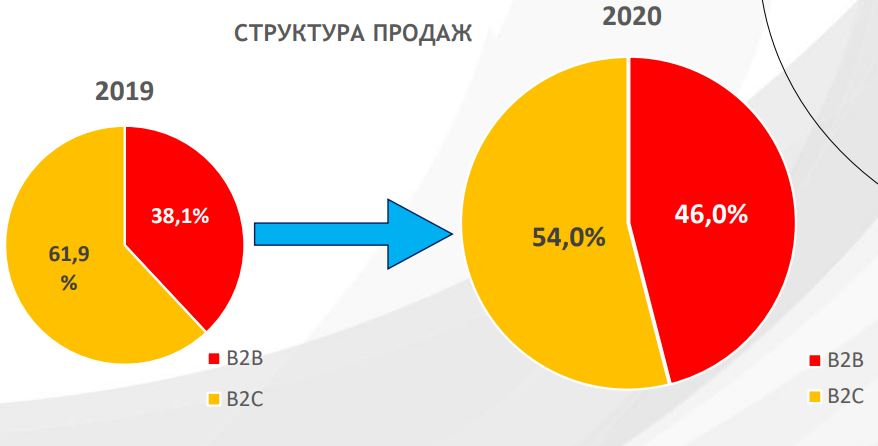 6
Производство
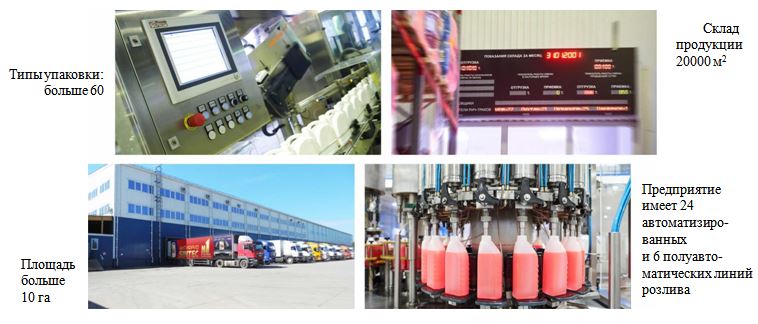 7
Система менеджмента качества
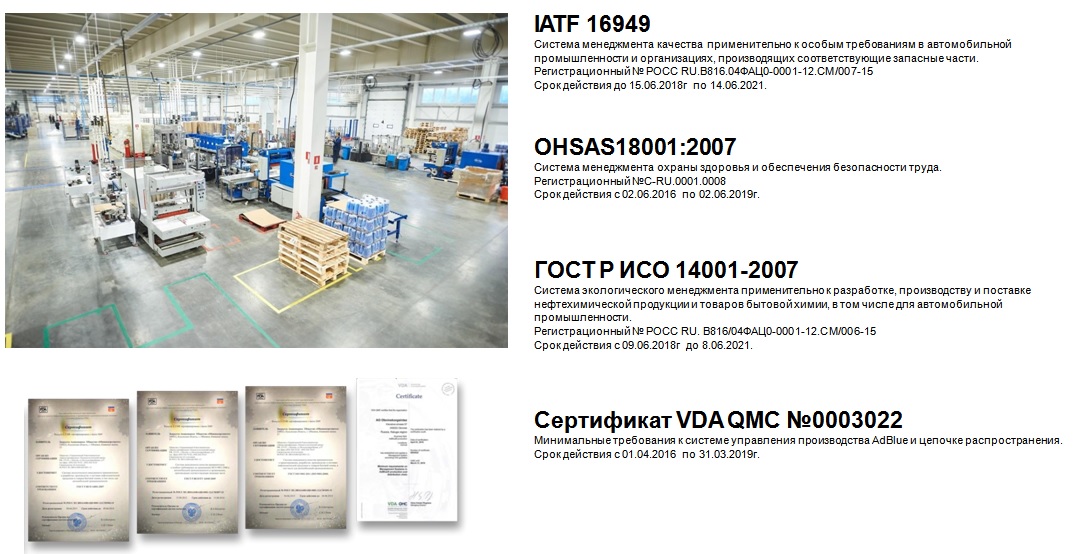 8
Анализ макроокружения
Таблица 1.1 PEST-анализ факторов макросреды
9
Емкость рынка легкомоторных масел
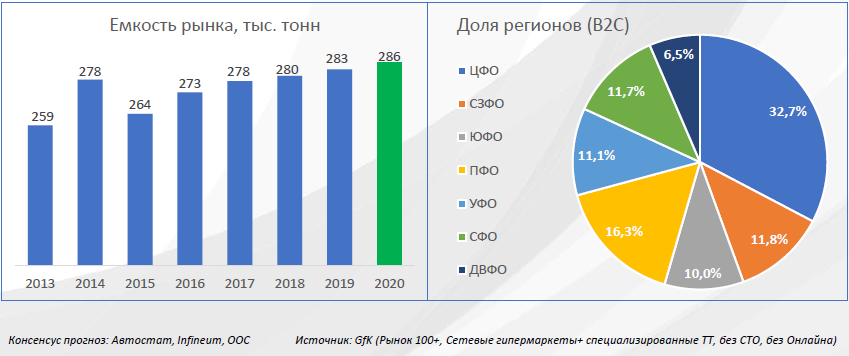 10
Емкость рынка охлаждающих жидкостей
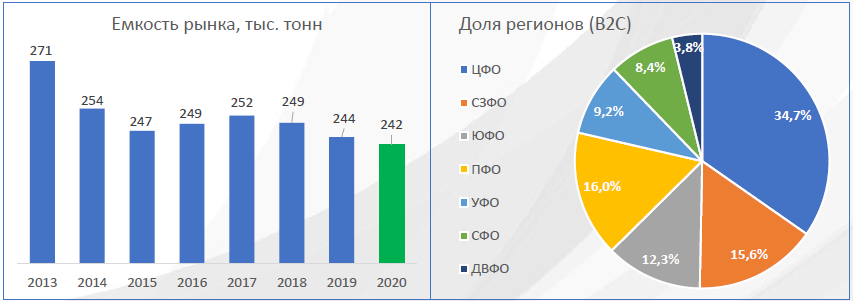 11
Карта стратегических групп
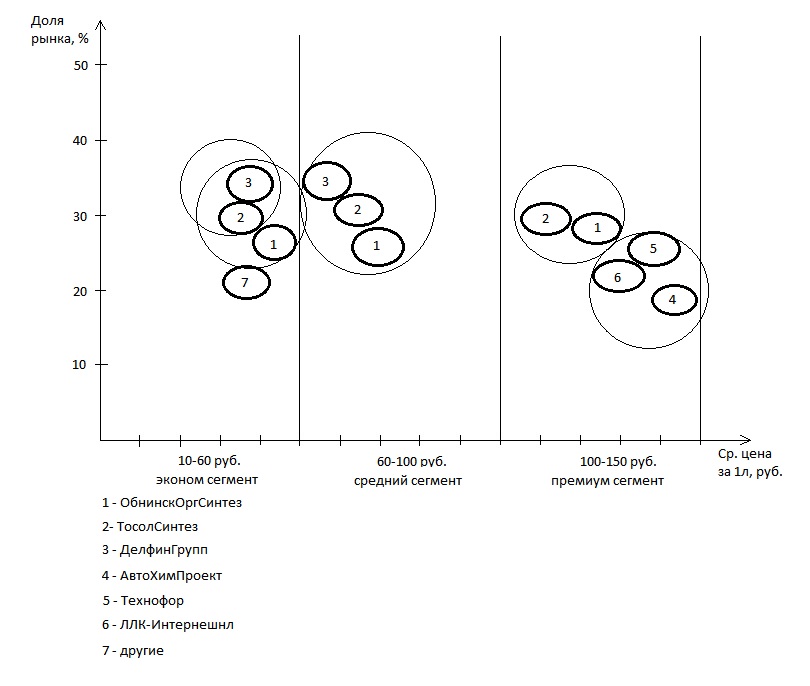 12
Общая оценка конкурентоспособности
13
Динамика финансовых показателей за 2017-2019 гг.
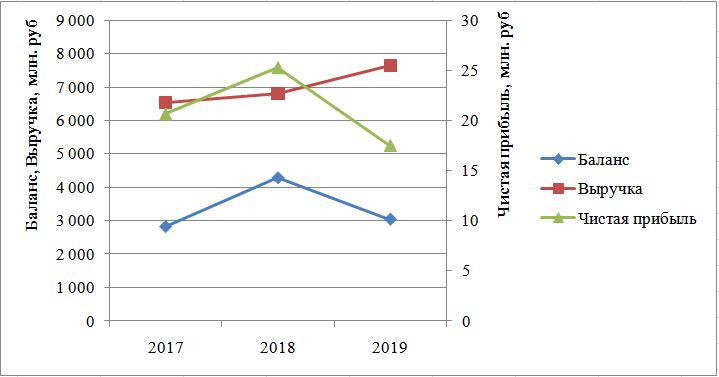 14
Дерево целей для ООО «Синтек Менеджмент»
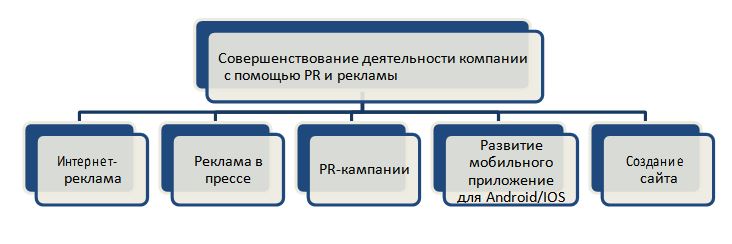 15
План-программа PR-мероприятий на 2021 год
16
Медиаплан для продвижения компании
17
Экономическая эффективность мероприятий
18
Спасибо за внимание!
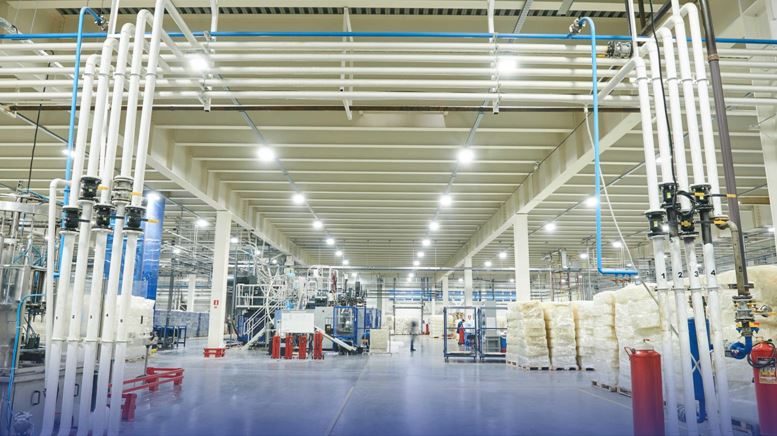 19